Название доклада
Имя автора
Название или лого организации
Информация для докладчиков
Использование данного шаблона для презентации является не обязательным, но желательным
В случае использовании собственного шаблона, вставьте в него один из логотипов конференции на титульной странице:




Совет: прочтите о «смерти через PowerPoint»: http://www.slideshare.net/thecroaker/death-by-powerpoint-rus
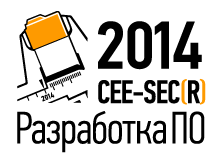 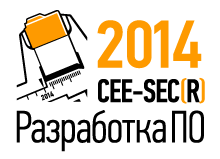 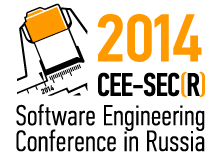